Investment evolution
ICO / STO / IEO
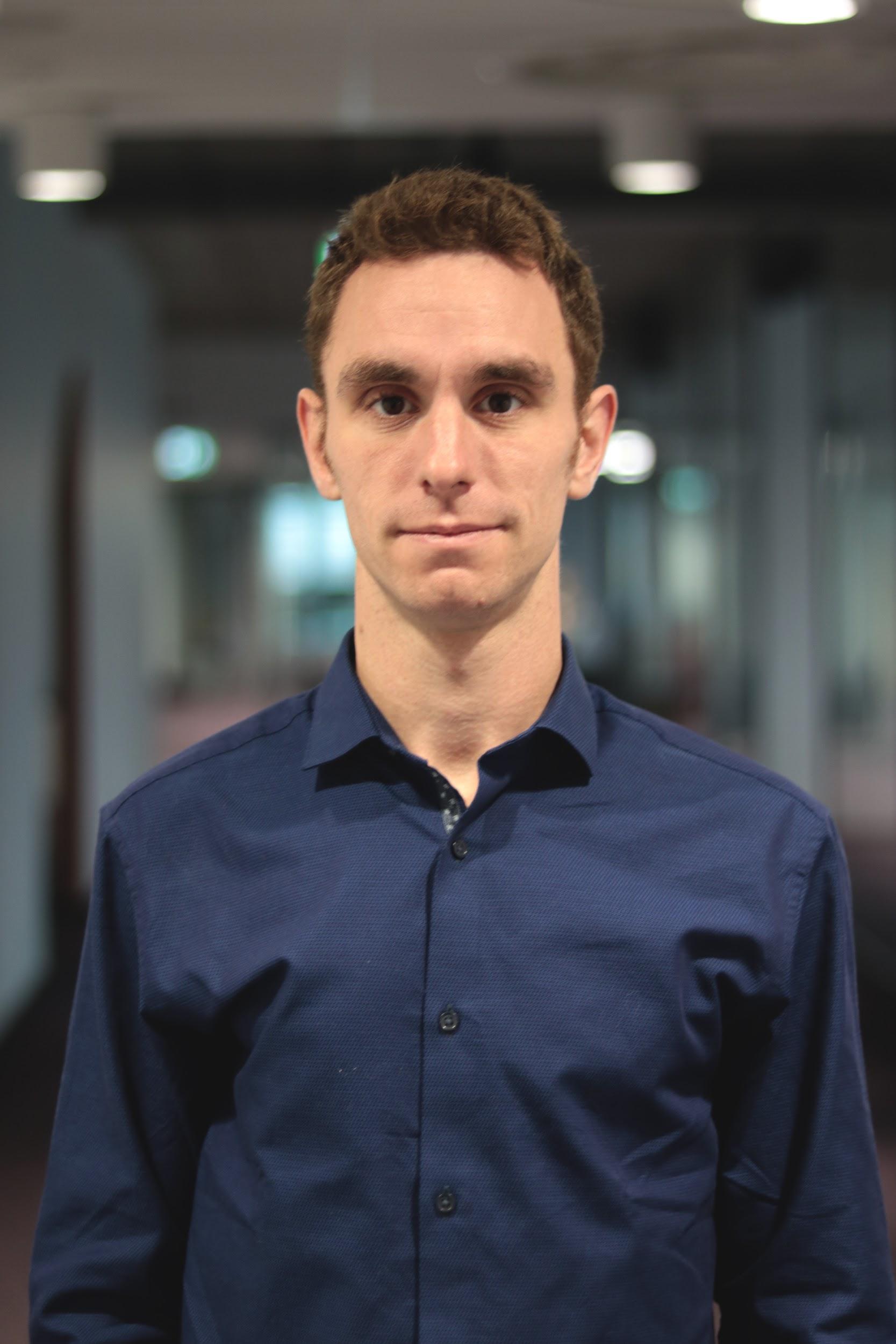 Crypto enthusiast since 2014
Co-founder private investment syndicate(MLC)
CBDO CoinStruction
COO Atomind, Robotics and A.I. VC
Initial Coin Offering
ICO
What is an ‘ICO’?
Initial Coin Offering is a method of fundraising without having to give away ownership of your company to the investors.
The funding process goes from:Seed phase=> private sale => public presale => public sale (rounds)
Utility token
ICO fundraise results
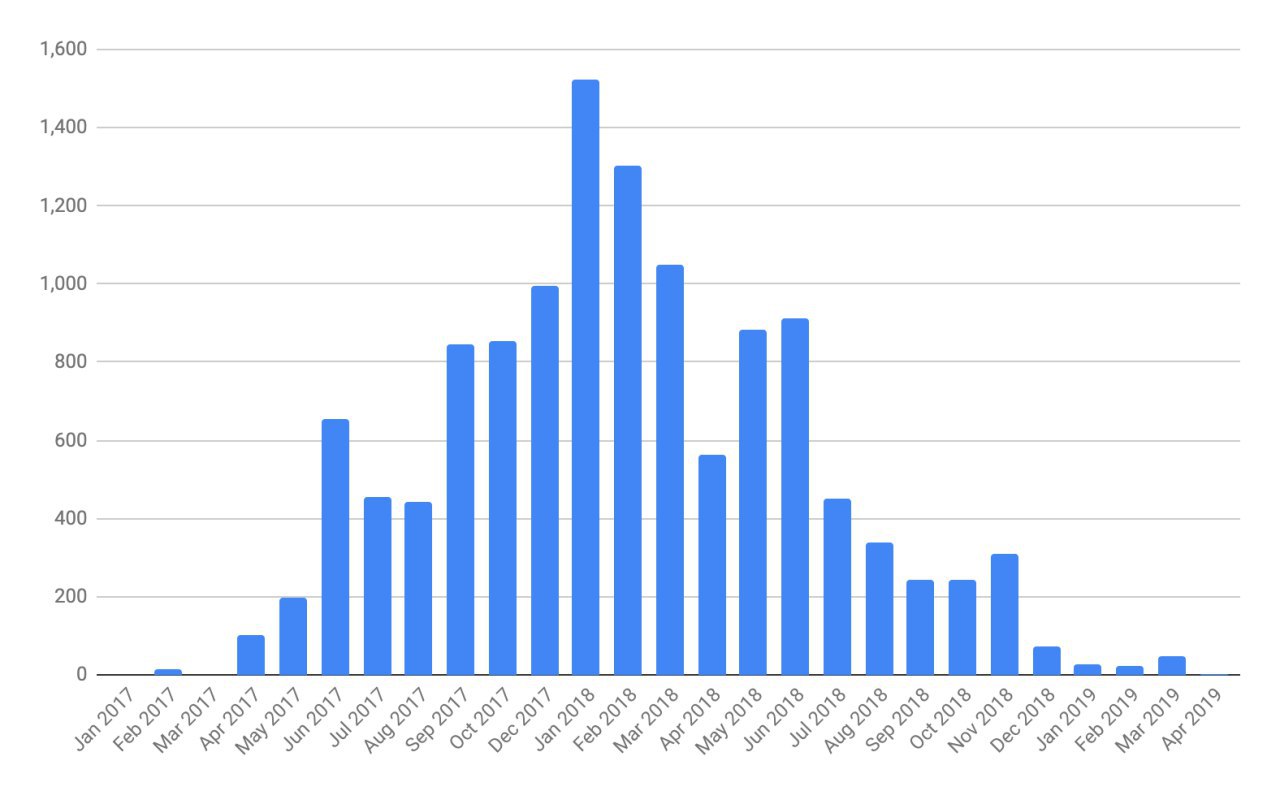 Bitcoin reaches $10.000, 29th November 2017, 06:48 AM
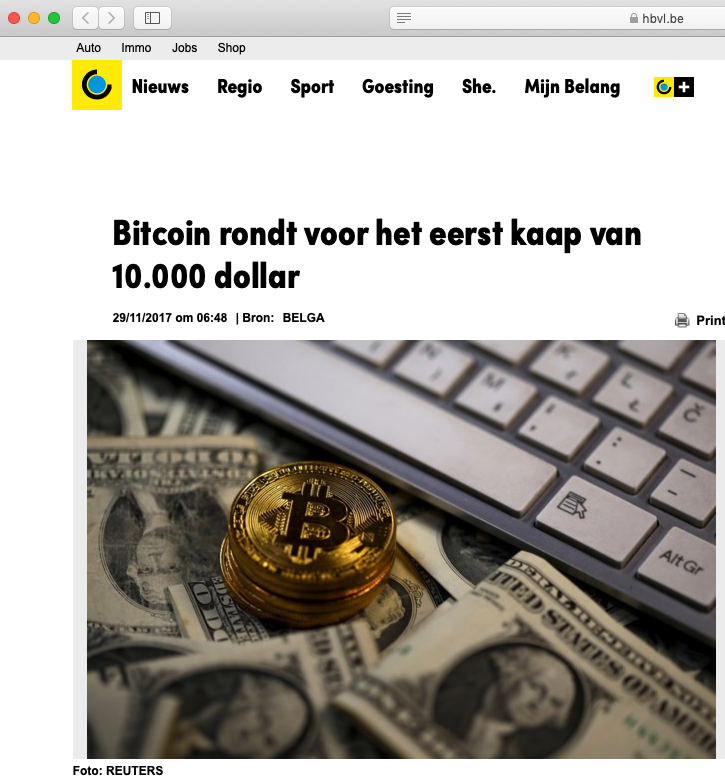 Bitcoin doesn’t stop at $10.000 29th November 2017, 10:14AM
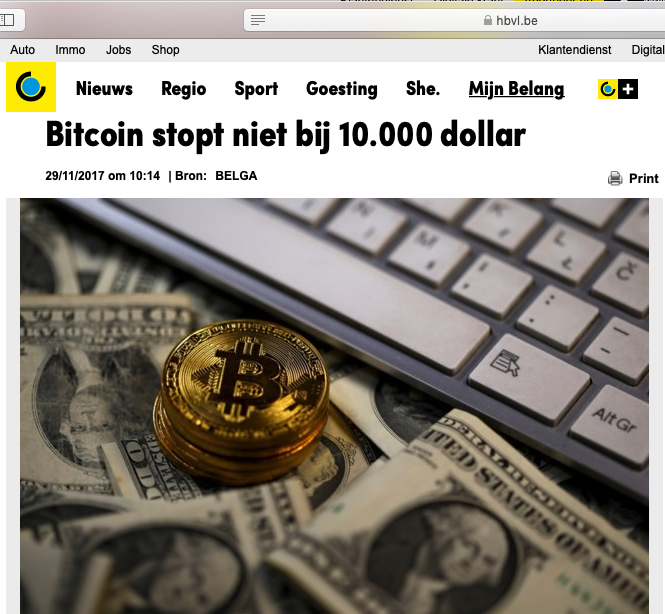 Bitcoin grows above $12.000, 6th December 2017
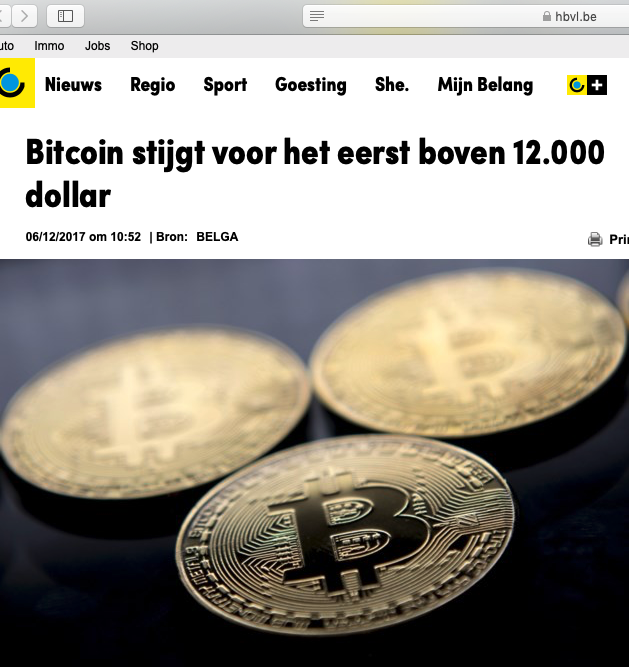 Bitcoin breaks $14,0007th December 2017
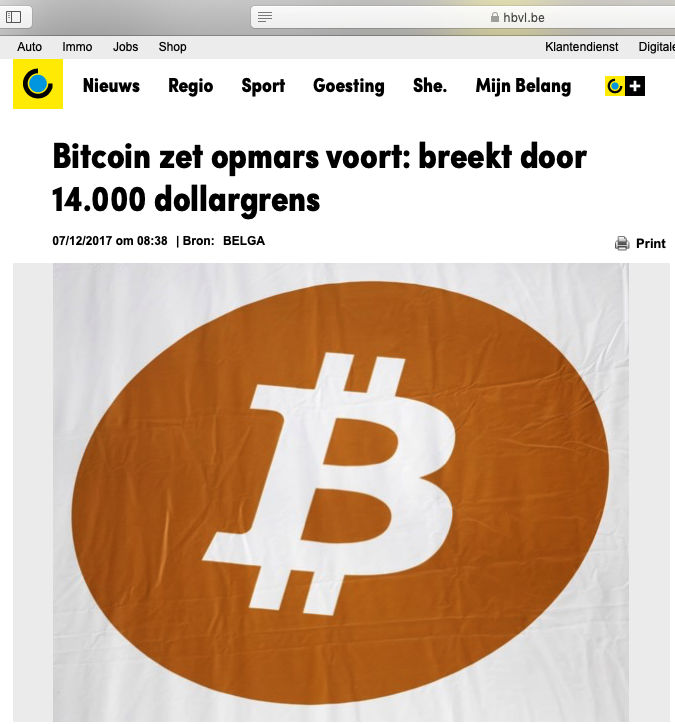 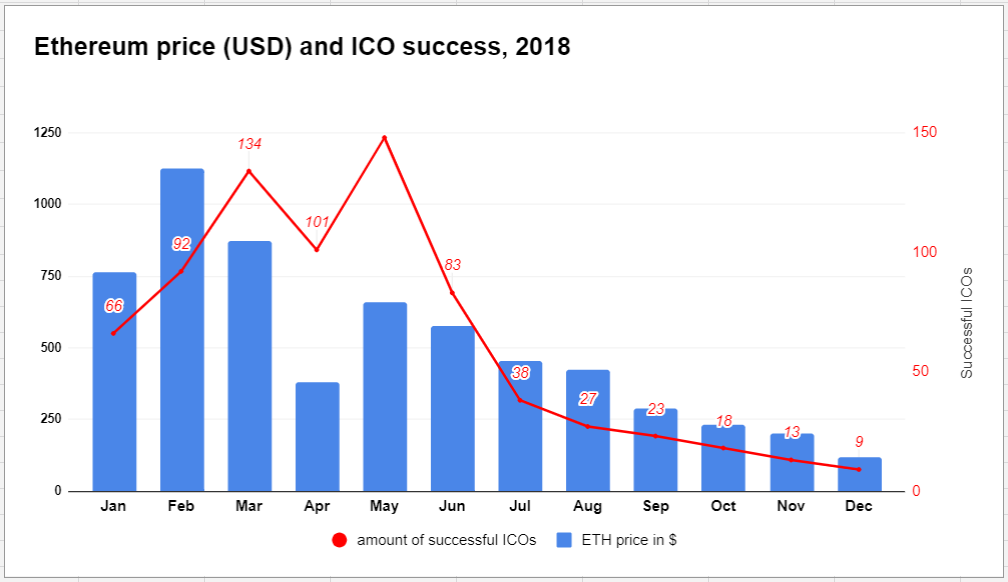 ROI went down
SAFT conditionsBounty / AirdropInfluencersProject management gambels
Problem
Extreme bonuses, vesting periods too short. Peg pricing.
When Exchange?
Had influence..
Not converting after each sale round.
Security Token Offering
STO
Howey Test
A security is found to exist if all 4 of these elements exist:
Investment with money
In a common enterprise
With an expectation of profits
From the effort of others
Problem listing the token
The wallet does not support the feature of the token.(voting, debidents, profit shares, …)
Regulated security token exchange
Security of the exchange / wallet
Solution
Develop wallet and exchange yourself
Closed ecosystem
Private blockchain
Initial Exchange Offering
IEO
Responsibilities of the exchange
Legal opinion
Due Diligence
Withdraw of tokens disabled
Transparency problems
Regulations ⇔ Minor exchanges
Multiple launchpads
Token swap
Return of Investment ($) Binance
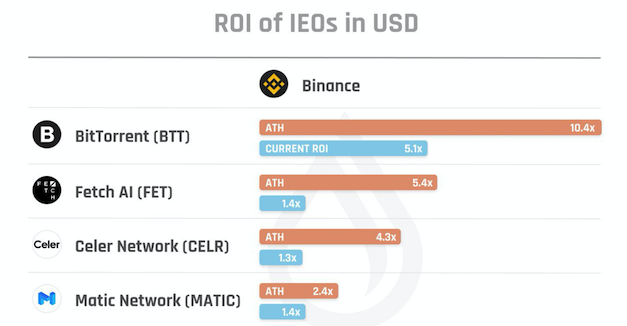 Celer IEO
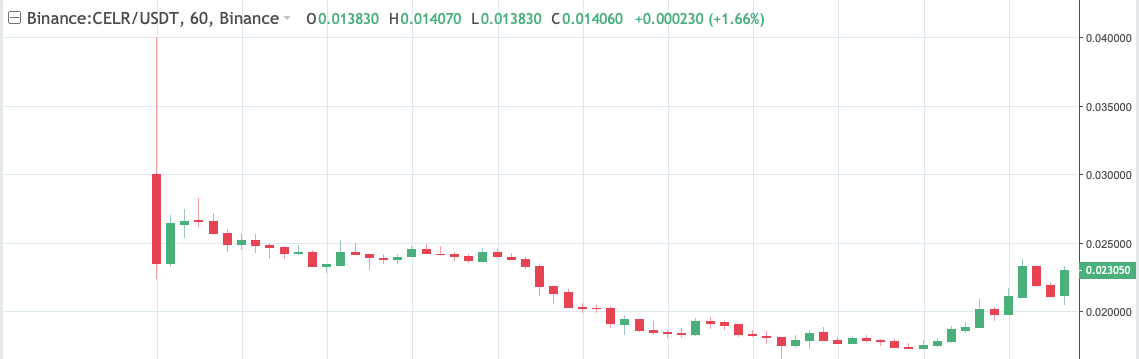 Price Dynamic of Projects After IEO
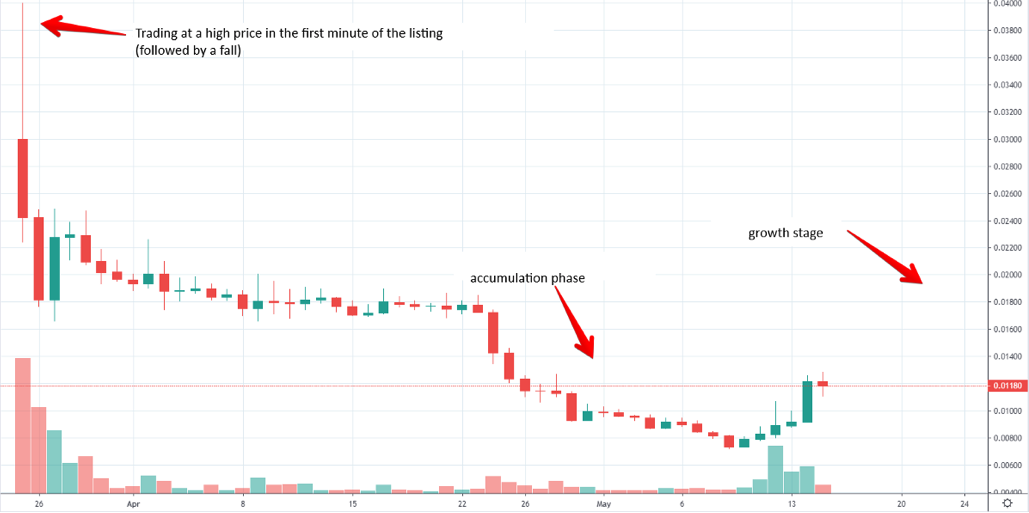 [Speaker Notes: After listing on the exchange, most projects have the following dynamics:
Trading at a high price in the first minute of the listing followed by a fall and the ability to sell tokens with a 100%+ RO
Accumulation phase, which can go for several months or days depending on different conditions.
The beginning of the growth stage if the project has a long-term perspective.]
Contact
Linkedin: Waton ChristofTelegram:@cryptowatonWhatsapp:+32468215255